Предметно-пространственная среда
Центр изобразительной деятельности 
«Мое творчество»
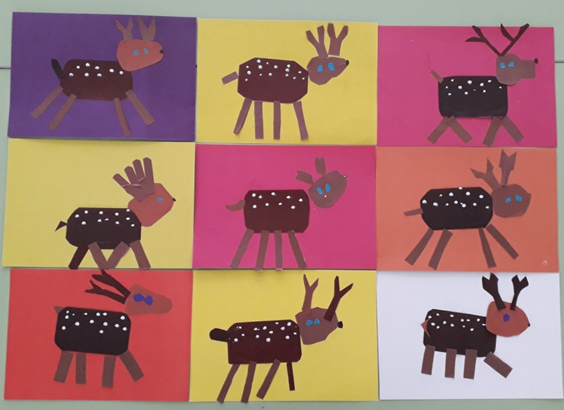 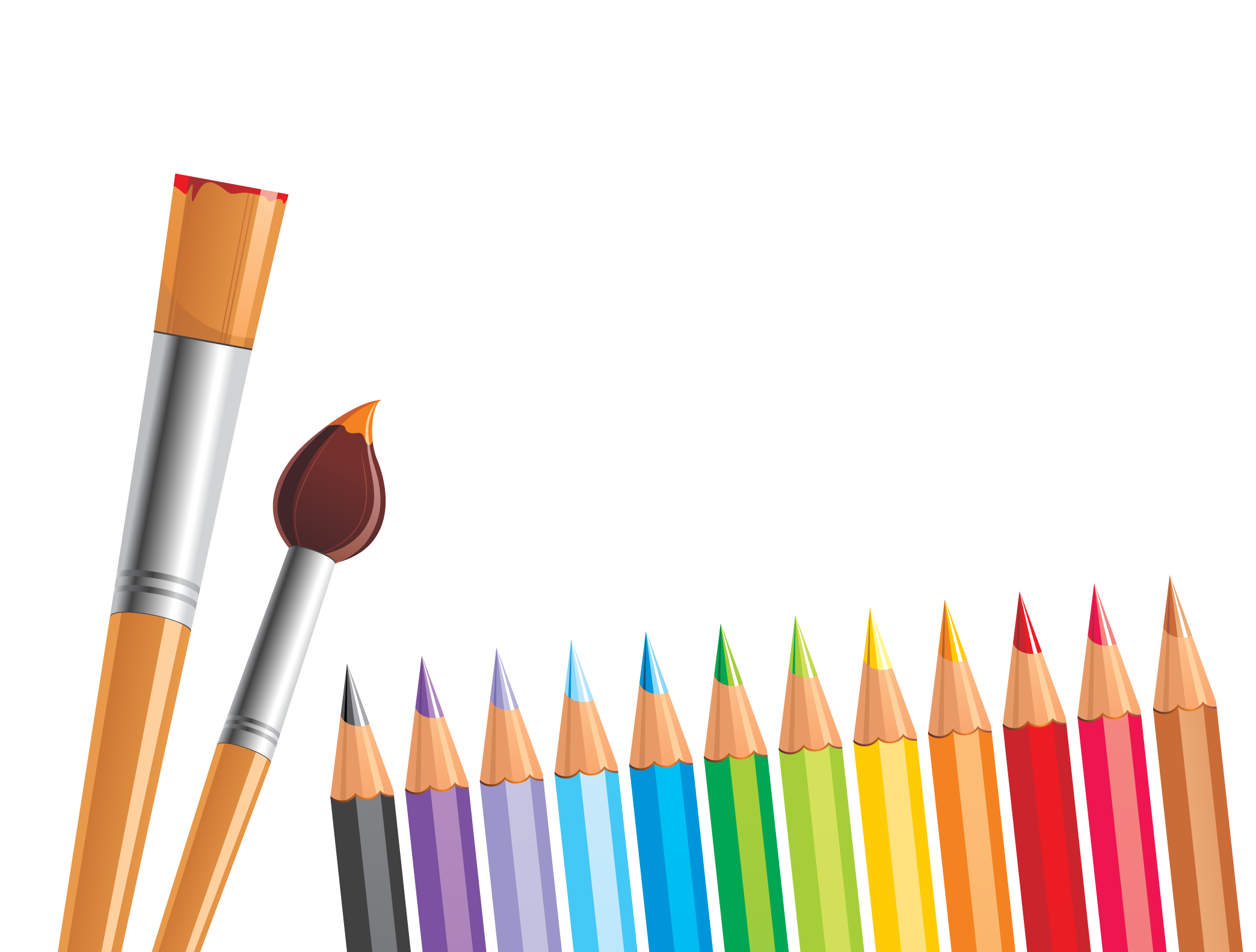 МАДОУ «Детский сад №400» г. Пермь
Воспитатель: Фадеева Галина Викторовна
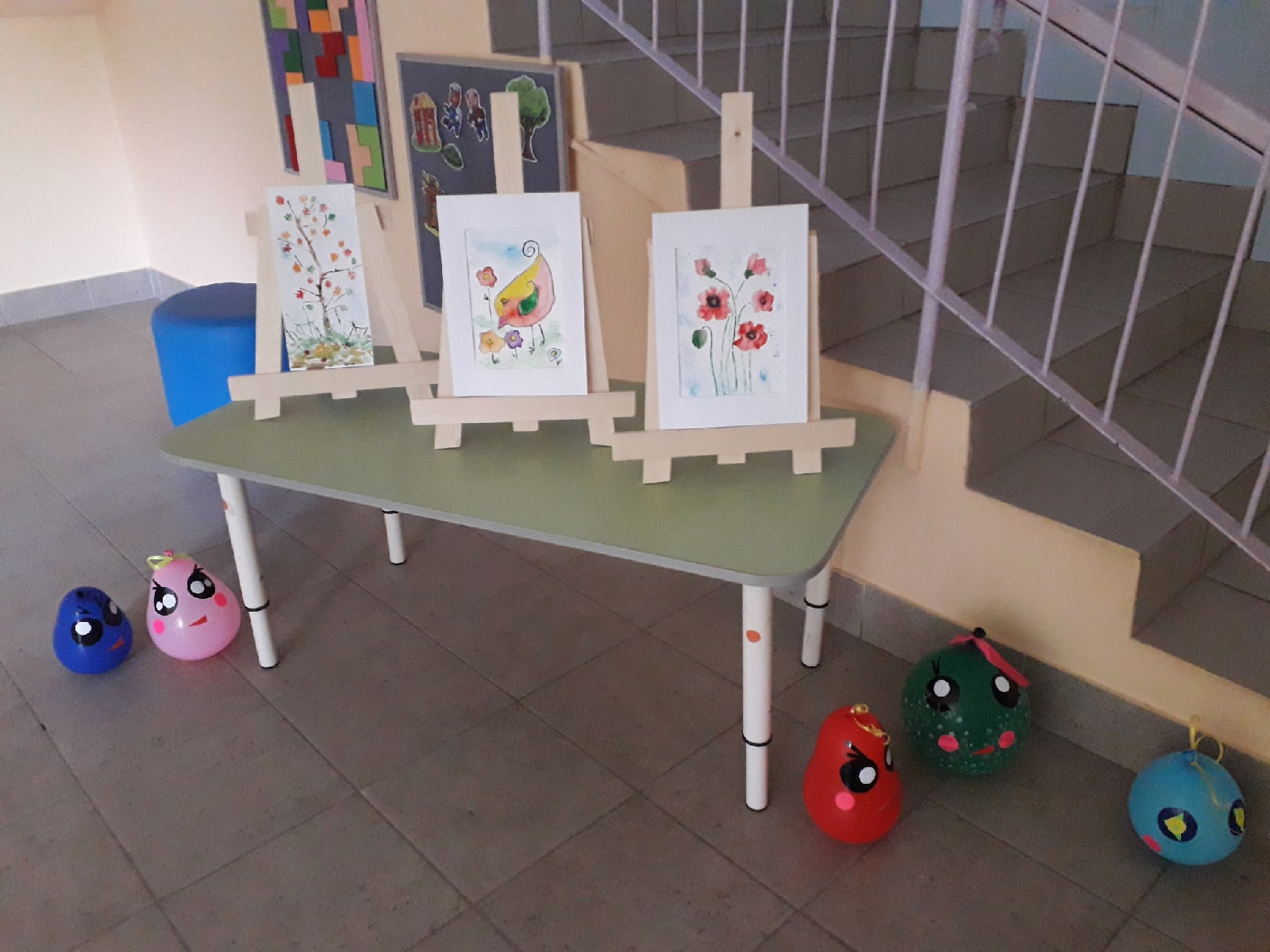 Большинство дошкольников обожают рисовать. Им очень нравятся занятия по изобразительной деятельности в детском саду, и поэтому в свободное время ребята с удовольствием занимаются творчеством. Как настоящие художники, дети используют мольберты
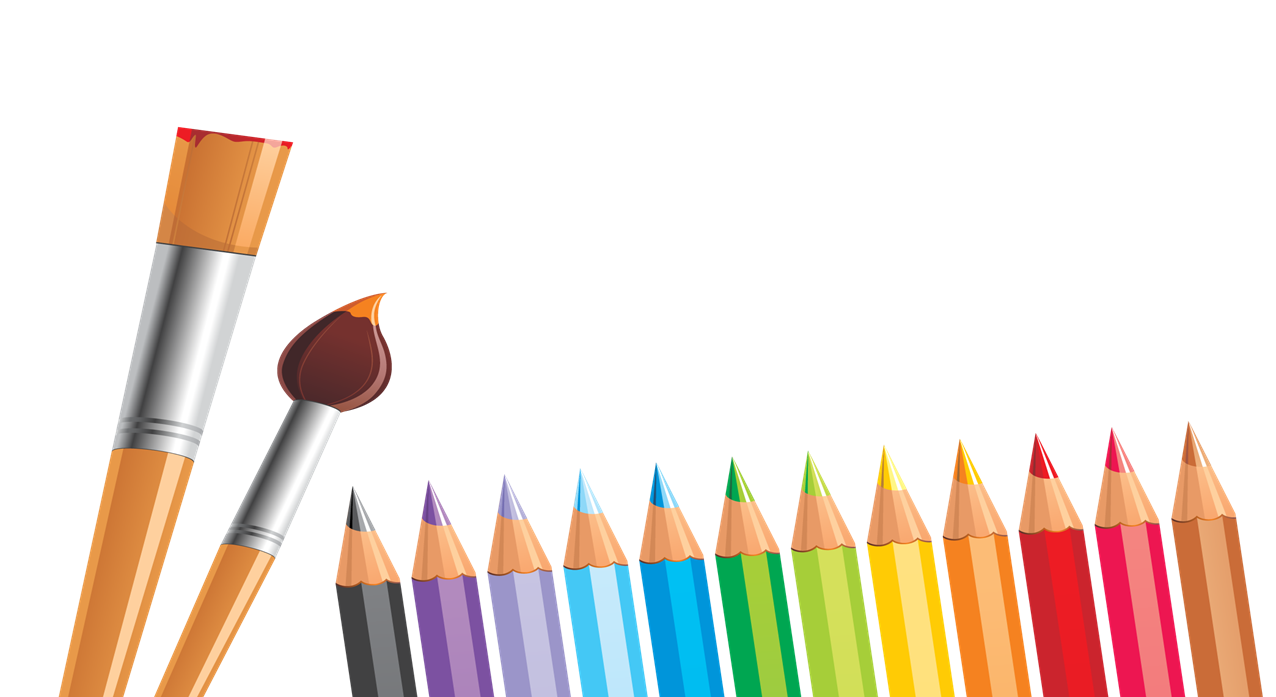 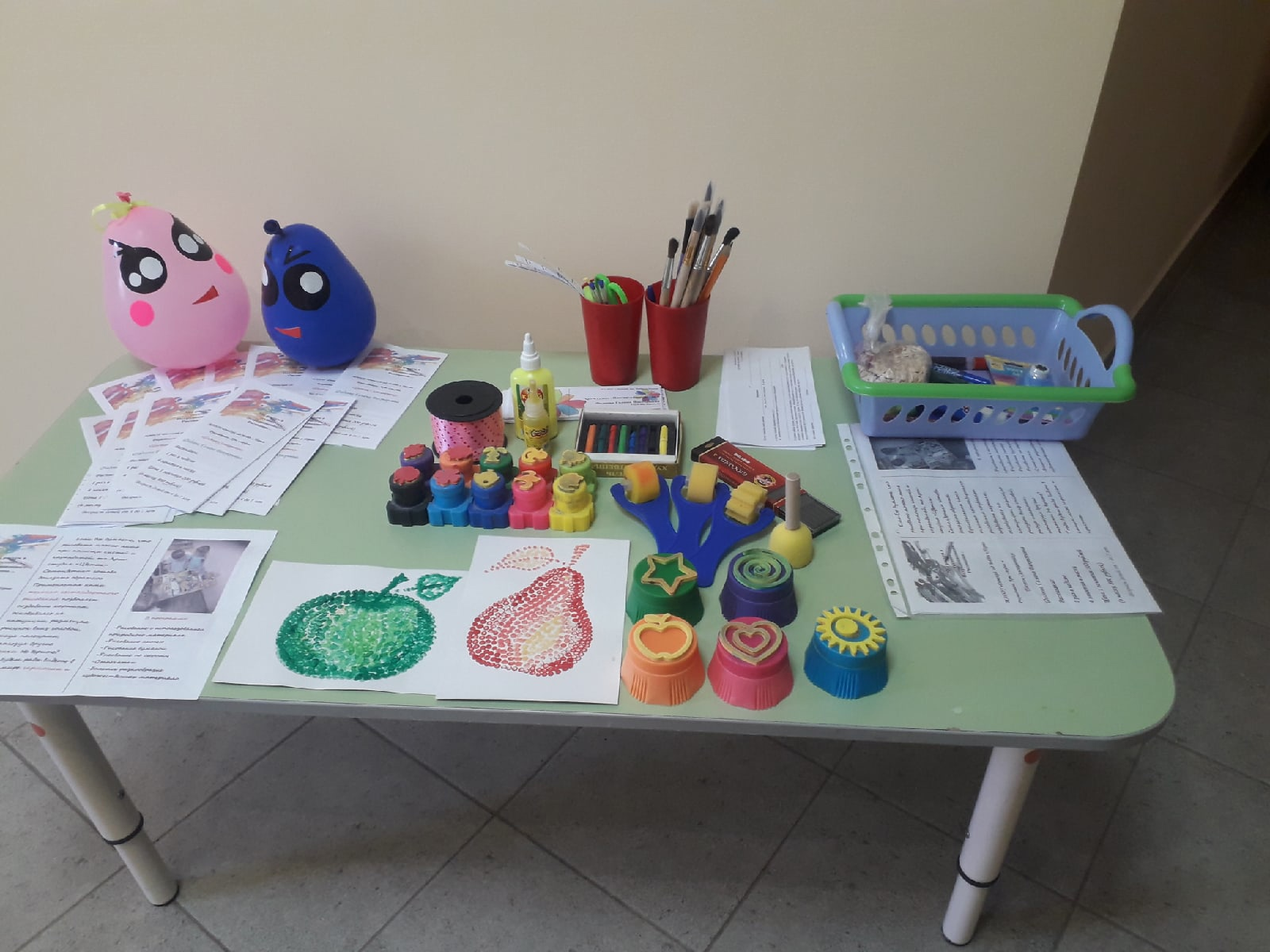 Художественные материалы разнообразны: большой выбор кистей, карандаши, мелкиРазличная фактура бумагиШтампыв творчестве дети так же используют природный и бросовый материалДля любителей лепки: пластилин, соленое тесто, глинаТематические альбомы с поэтапным рисованием, лепки, рукоделия и многое другое
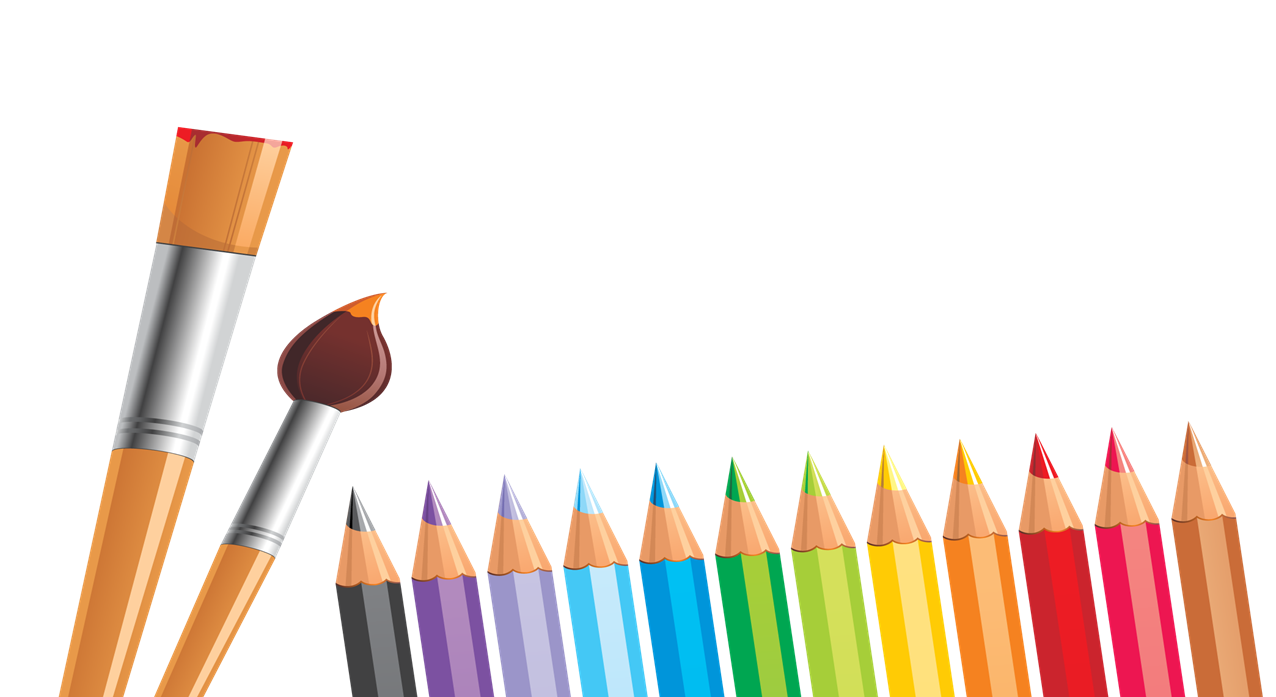 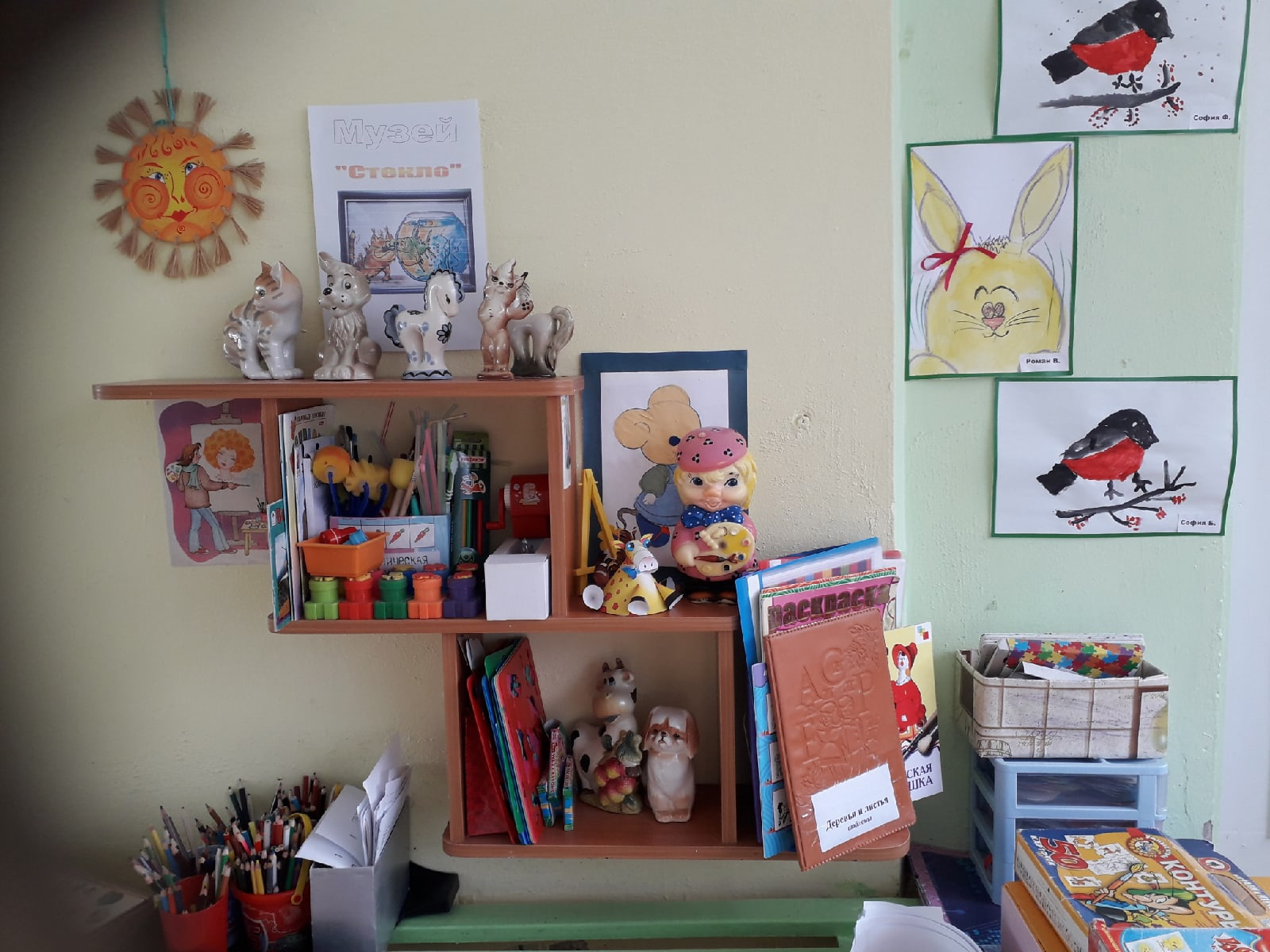 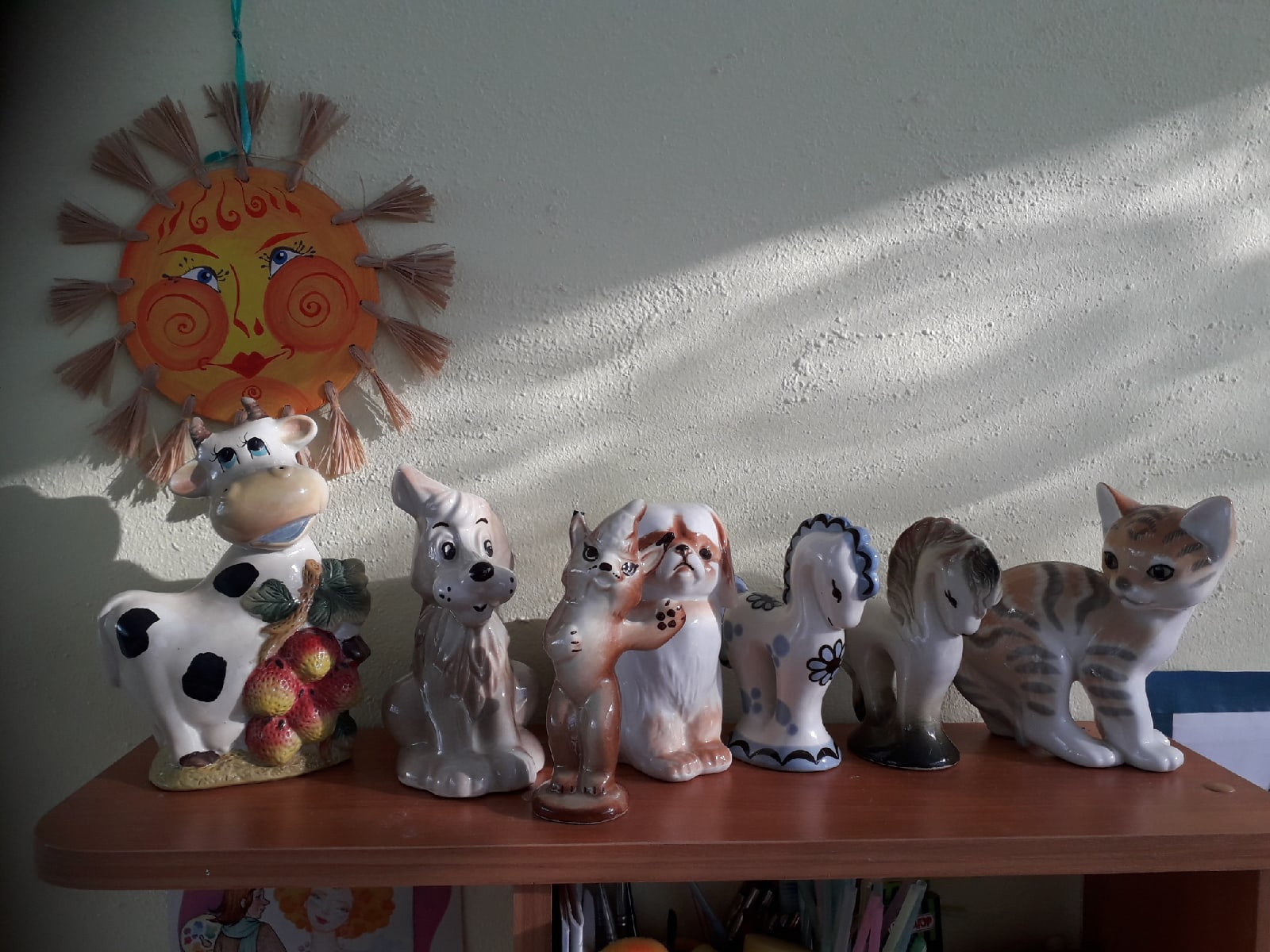 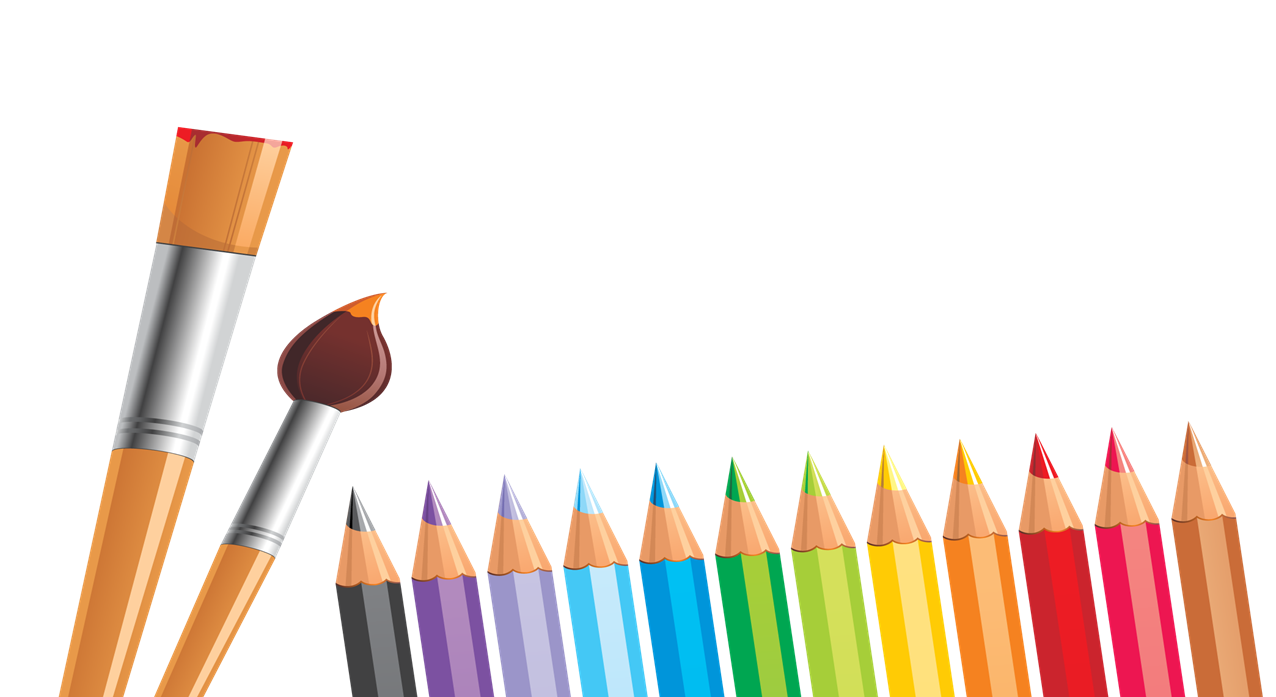 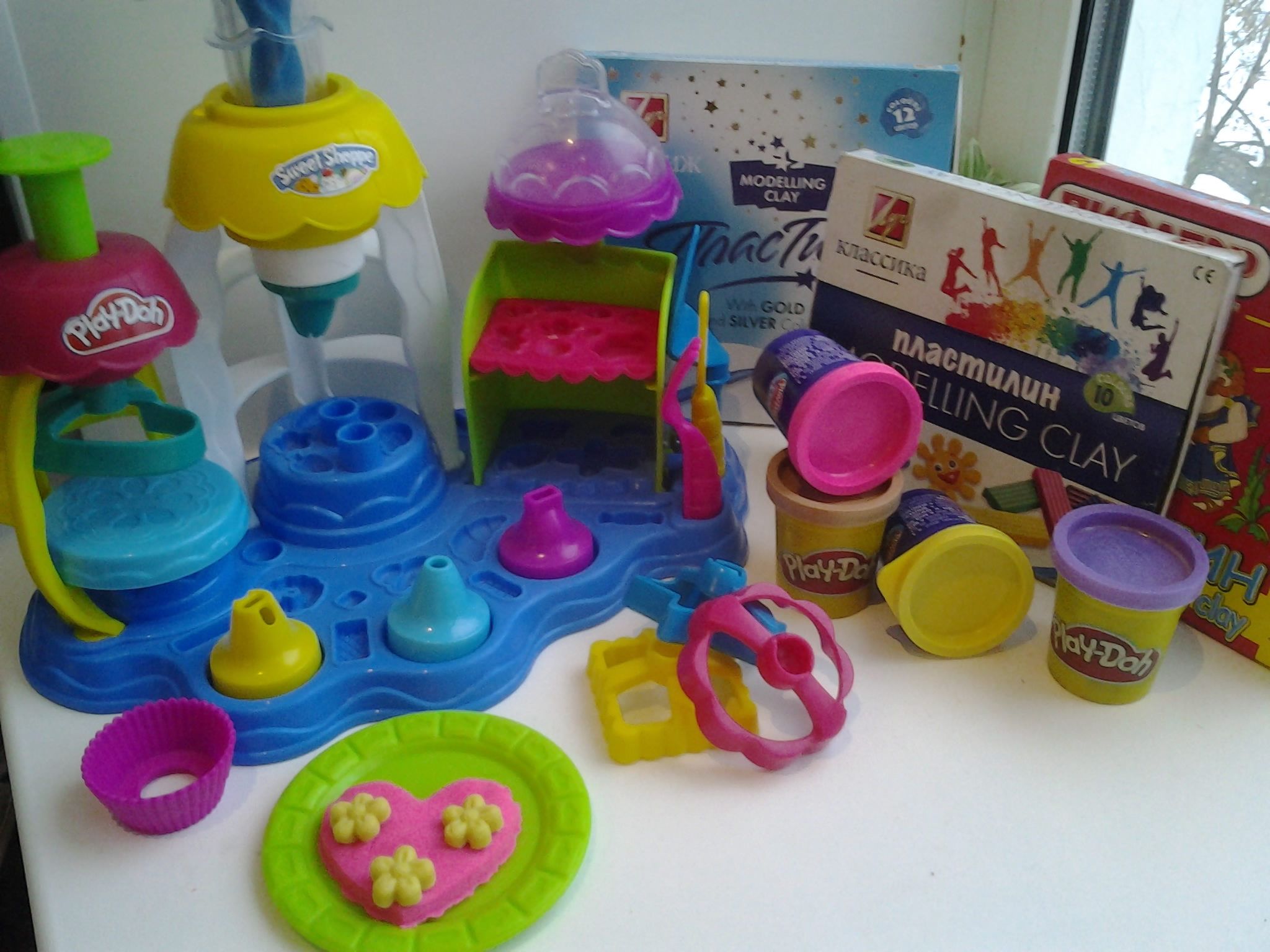 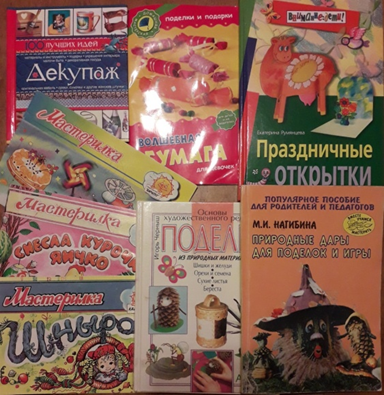 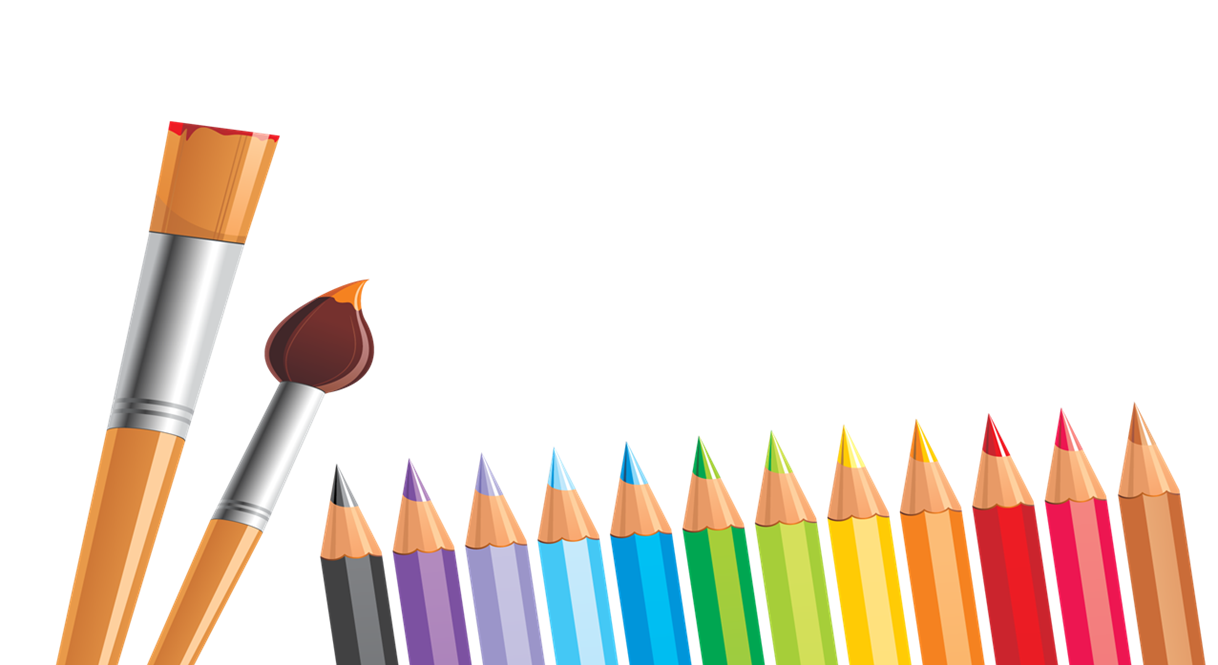 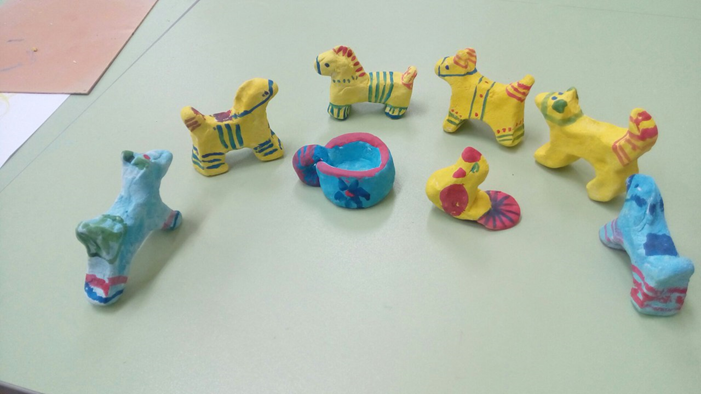